Как мы ClickHouse 
для рассылок внедряли
Дмитрий Рассолов 
https://www.b2b-center.ru
Site & Mailing
...
  $message = new AttackNotificationMail;
  $message->setBodyByUserId((int)$this->user_id);
  $status = (new Messenger())
     ->sendEmailMessage($message);
...
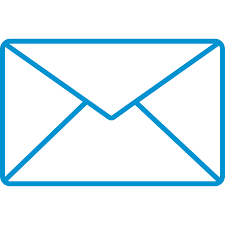 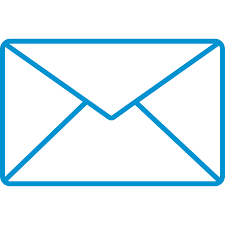 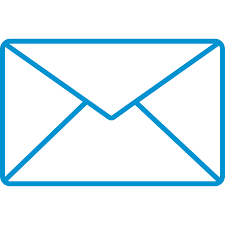 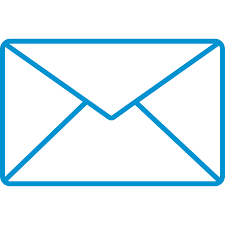 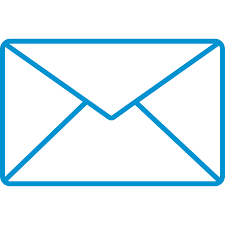 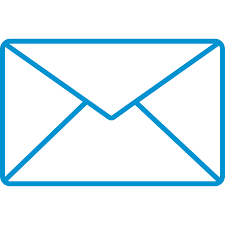 новая ставка
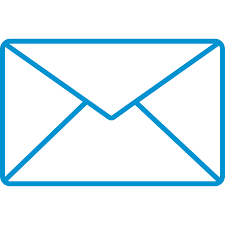 рекомендации
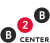 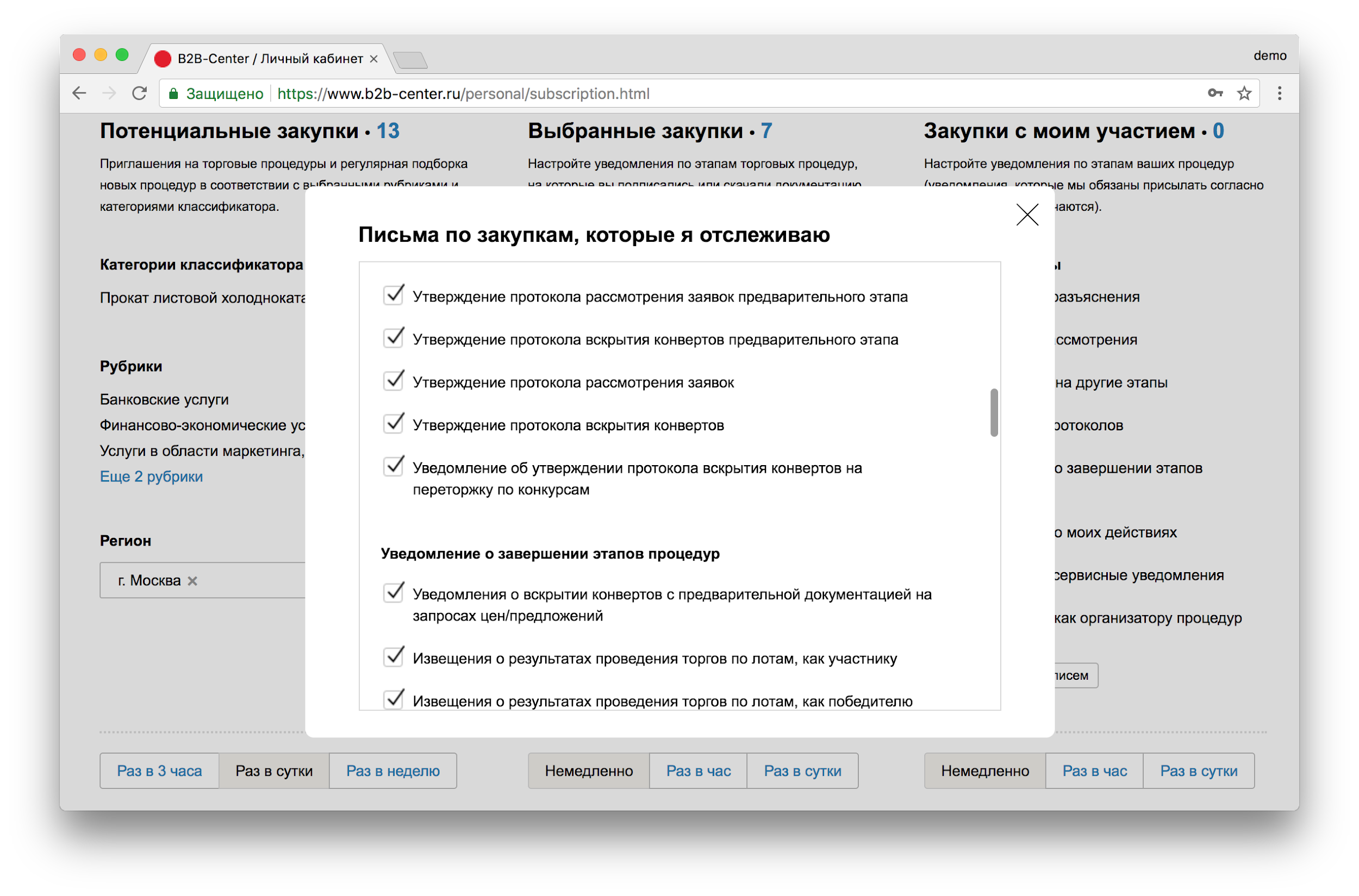 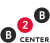 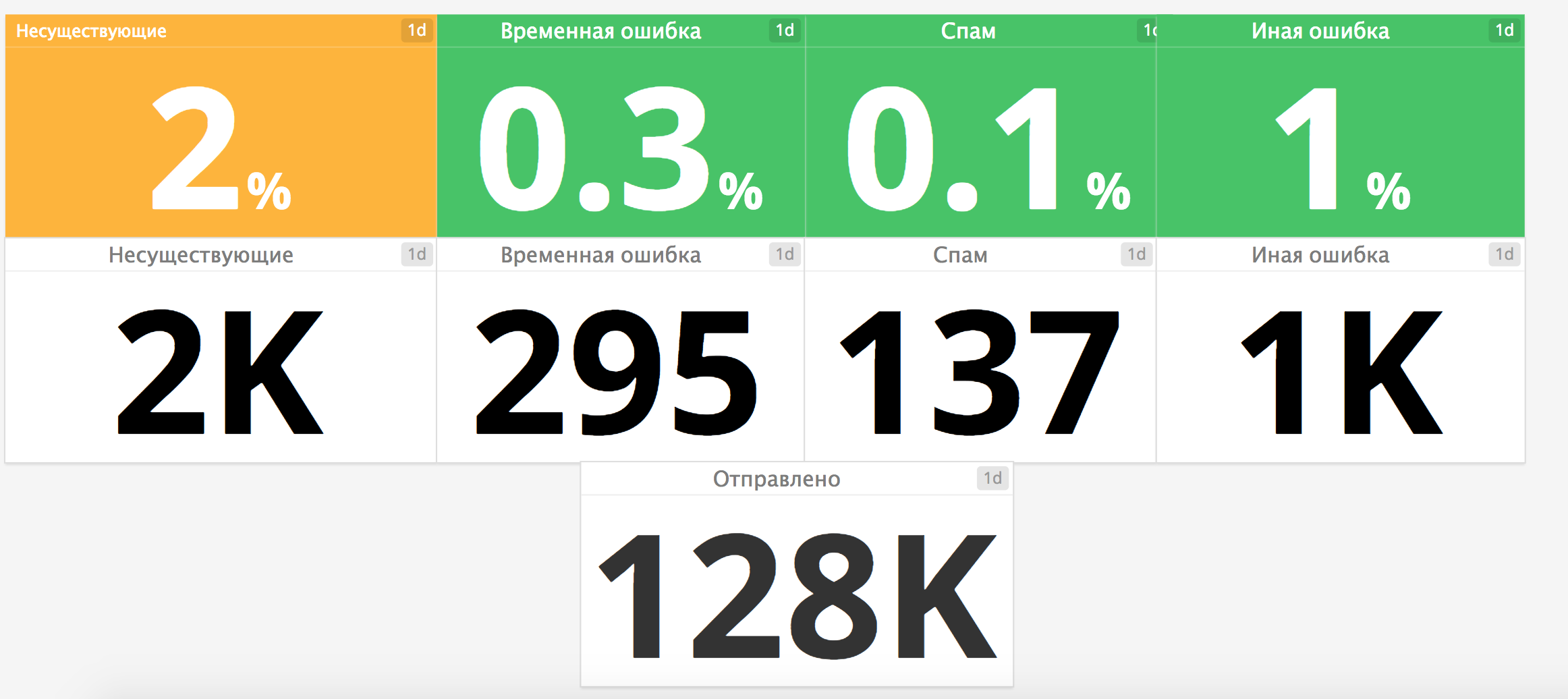 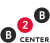 Зачем информация о каждом сообщении
аналитика конверсии и оттока
законодательство
новая ставка
рекомендации
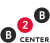 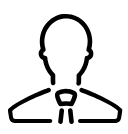 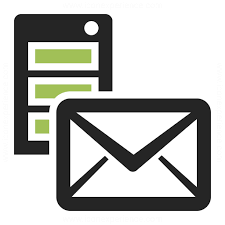 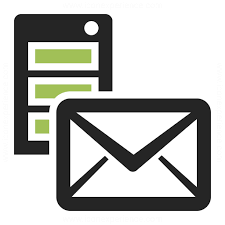 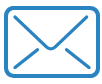 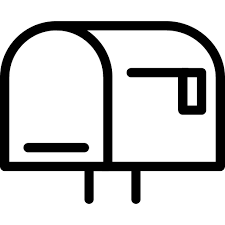 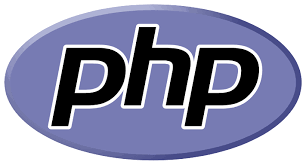 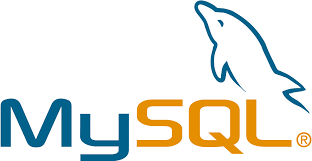 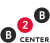 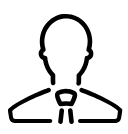 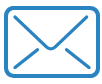 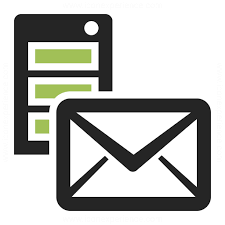 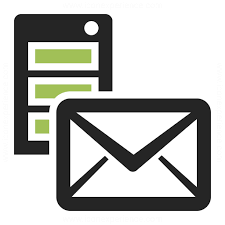 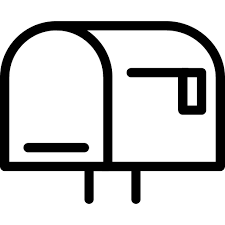 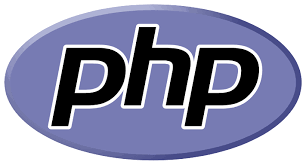 [mail.log]
2018-05-18 5af96
2018-05-18 4bf12
2018-05-18 ...
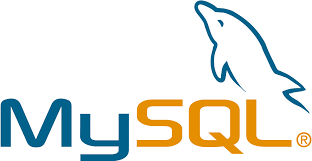 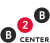 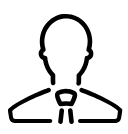 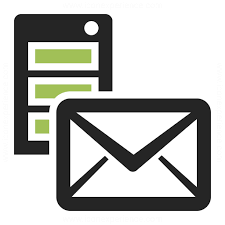 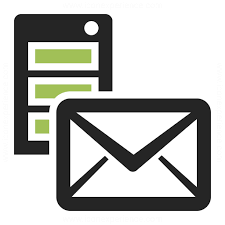 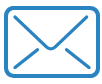 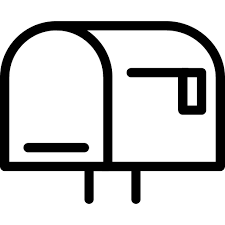 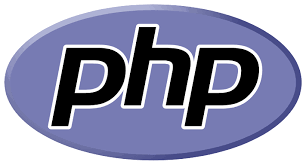 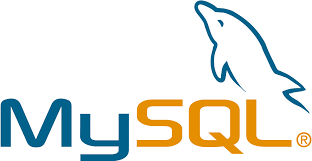 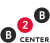 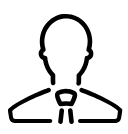 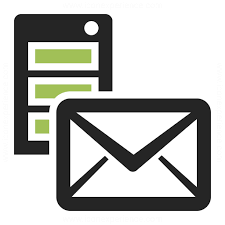 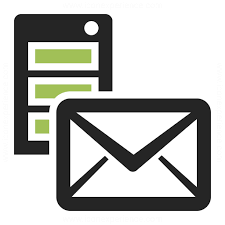 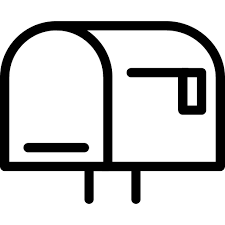 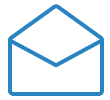 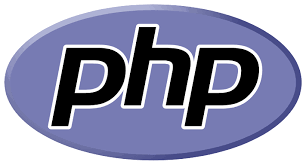 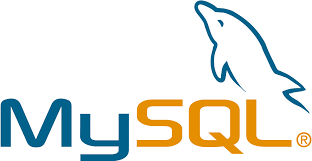 <a href=...
<img src=...
/?message_id=5af96...
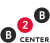 Проблемы
1,5 года, ~ 50M записей, 20 Гб
выборка CTR по типам сообщений за 1 квартал ~ 1 час
новые гипотезы: выборки по цепочкам, сравнение эффективности цепочек и т.д.
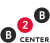 Агрегация статистики в MySQL
CREATE TABLE `sum_m` AS SELECT sum(open)...; CREATE TRIGGER …
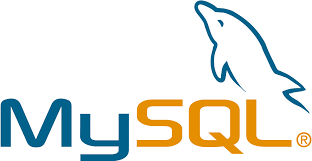 известное решение
гибкость
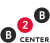 Колоночные базы
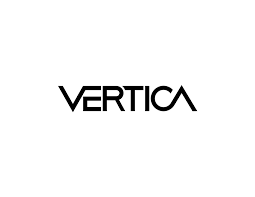 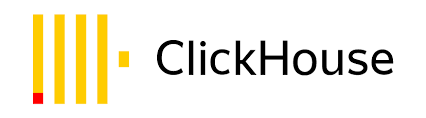 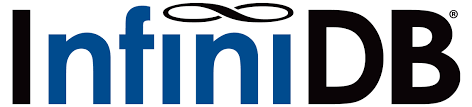 мало примеров внедрения
гибкость
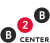 Прототипирование
Нет официальных драйверов, библиотек, но есть неофициальные (у нас smi2/phpClickHouse)
GUI: был только tabix
Нет UPDATE, но есть DETACH
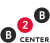 Таблица событий
CREATE TABLE IF NOT EXISTS `message_log` (    `event_date` DEFAULT toDate (`event_datetime`)    ,`event_datetime` DateTime    ,`log_datetime` DEFAULT now ()    ,`message_id` FixedString (23)    ,`exim_message_id` FixedString (16) DEFAULT ''    ,`transport` UInt8 DEFAULT 0    ,`type` UInt16    ,`email` String    ,`status` UInt8    ,`conversion_id` UInt8
) ENGINE = MergeTree (`event_date`, (`event_date`,`log_datetime`, `event_datetime`, `message_id`,`exim_message_id`, `type`,`transport`), 8192)
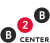 Развертывание
ZooKeeper? Кворум?
Бэкап пишем сами
Вставка большими пачками (100k строк)
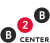 Сбор событий
[log.csv]
5af9602aeb4926.39762743,,2,0,d.rassolov@b2b-center.ru,10,0 
5af9602aeb4926.39762743,,2,0,d.rassolov@b2b-center.ru,8,0
5af9602aeb4926.39762743,,2,0,,4,0
5af9602aeb4926.39762743,,2,0,,5,6
...
smi2/phpClickHouse (curl)
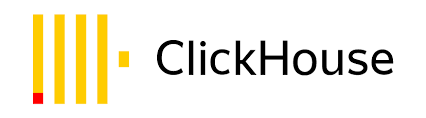 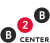 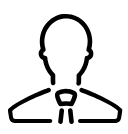 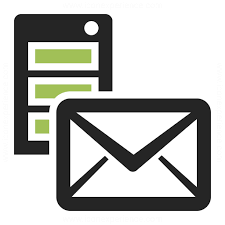 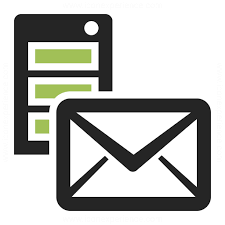 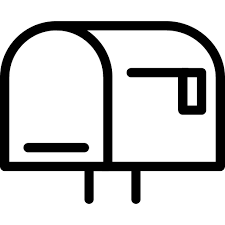 [log.csv]
2018-05-18 5af96
2018-05-18 5af96
2018-05-18 ...
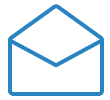 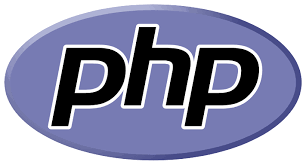 <a href=...
<img src=...
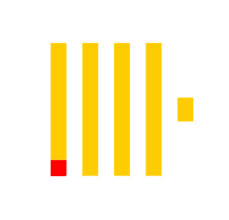 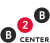 Поиск статусов сообщения
SELECT 
    `event_datetime`,`log_datetime`, `message_id`,`exim_message_id`,`type`,`email`, `status`FROM    `message_log`WHERE `event_date` BETWEEN '2018-05-11' AND '2018-05-11' AND `transport` = 2    AND `message_id` IN (
    SELECT `message_id`    FROM `message_log`    WHERE `email` IN ('d.rassolov@b2b-center.ru') AND `transport` = 2 
                          AND `event_date` BETWEEN '2018-05-04' AND '2018-05-18'
)
  ORDER BY `event_datetime` DESC LIMIT 0,40
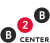 Аналитика эффективности
SELECT
   type   ,uniq (message_id) AS sent   ,uniqIf (message_id, status = 4) AS opened   ,uniqIf (message_id, status = 5) AS clicked   ,uniqIf (message_id, conversion_id = 1) AS goal_1   ,uniqIf (message_id, conversion_id = 7) AS unsubscribedFROM    `message_log`WHERE    event_date BETWEEN '2017-05-01' AND '2018-05-11'    AND type IN (1,22)    AND transport = 2GROUP BY type
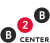 Было vs стало в числах
Было 
данных за 1,5 года, ~ 50M записей, 20 Гб
храним только последнее событие
выборка CTR по типам сообщений за 1 квартал ~ 1 час

Стало
за 3 года ~ 500M статусов, 7Гб
храним все события, ~13M в месяц
выборка CTR по типам сообщений за 1 год 3-5 секунд
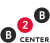 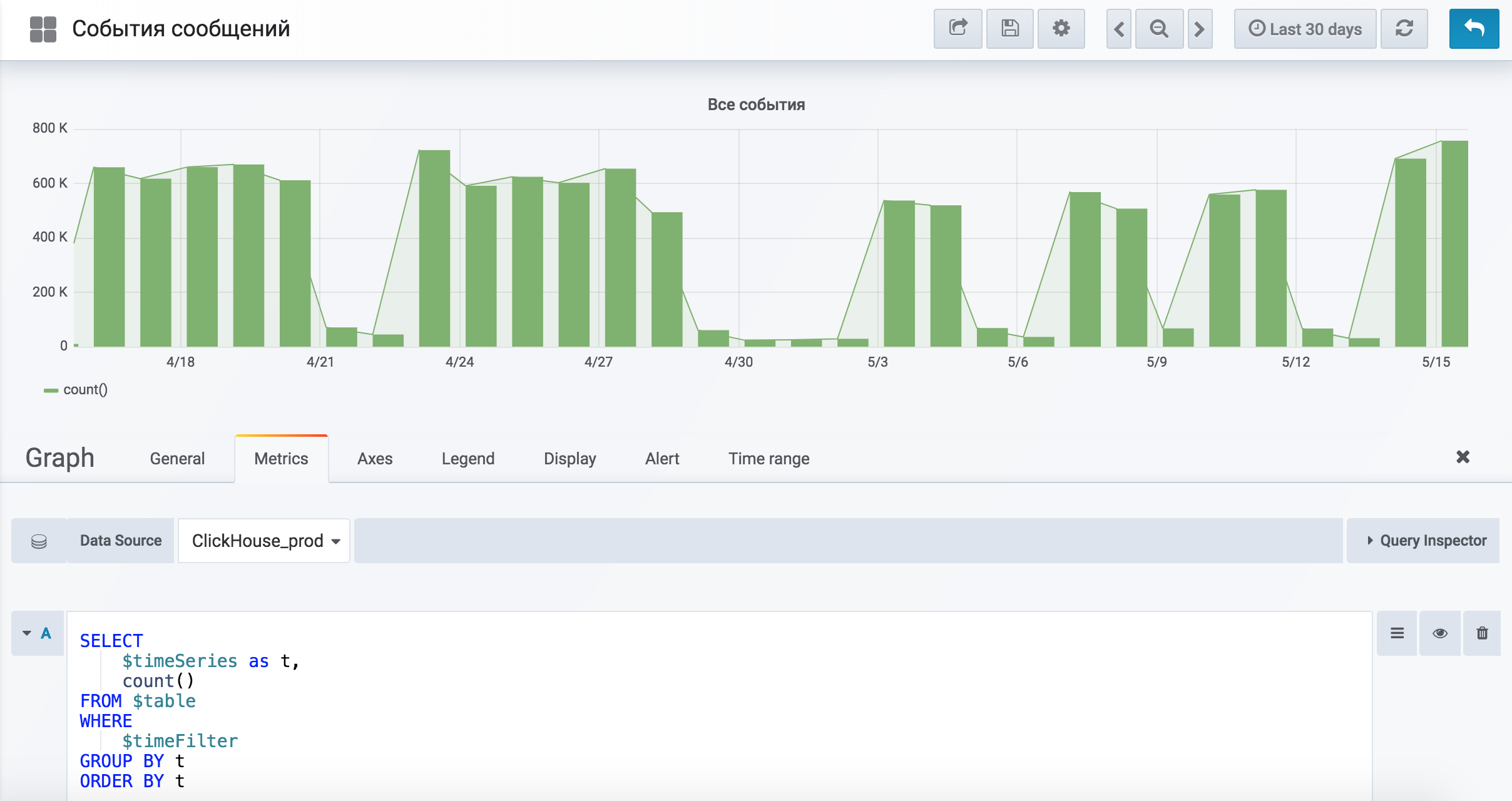 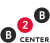 Итоги
Не все так гладко
update, join, insert большими пачками
ZooKeeper

Но оно стоило того
CTR за год считается ~3-5 с. прирост в 1000 раз
аналитик самостоятельно работает в Grafana
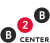 Спасибо!
Рассолов Дмитрий
dmitriy.rassolov@gmail.com
https://www.b2b-center.ru
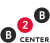